De La Chenevarie à Pleinevie
Une carte postale sonore
Du Val de Lans
En chemin sur la via Vercors
Le
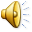 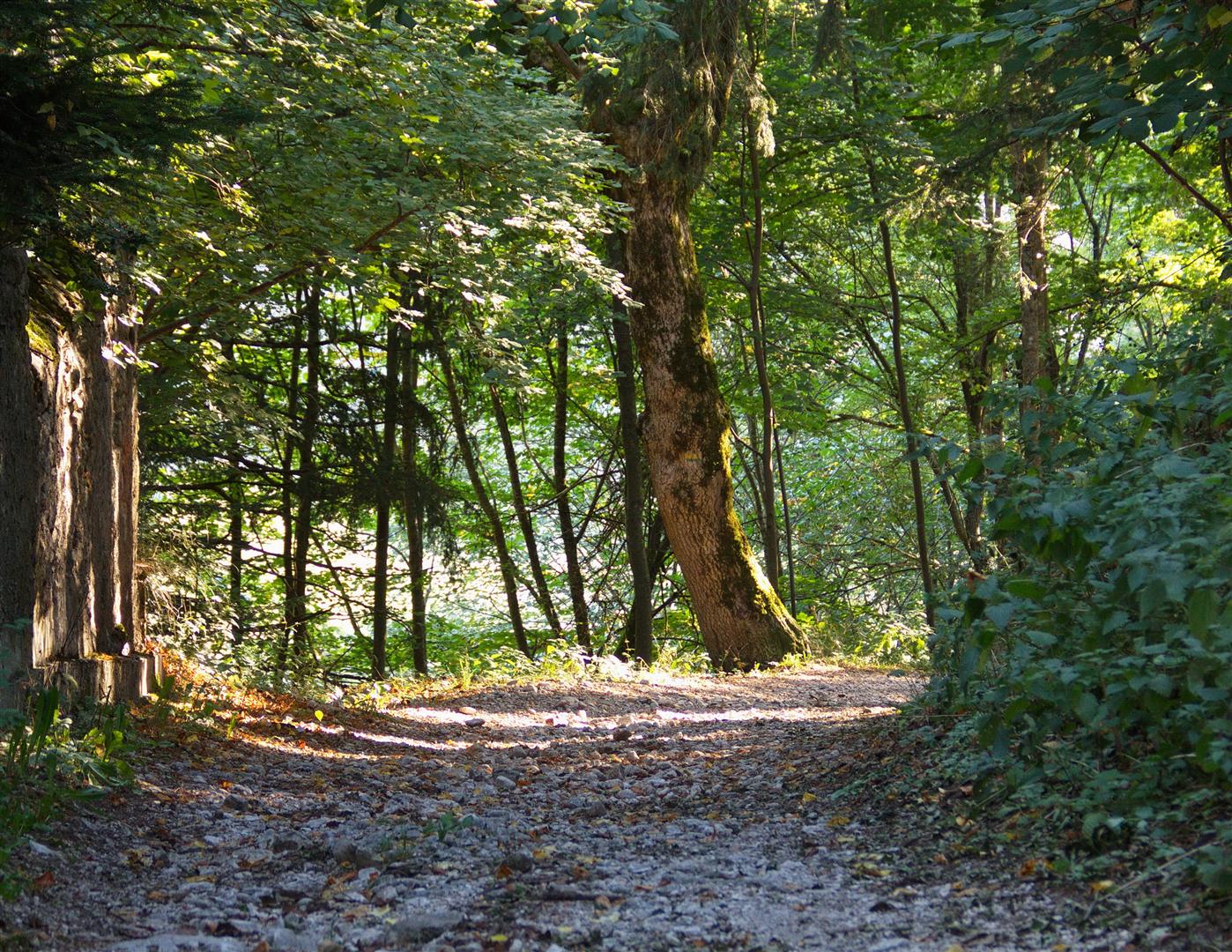 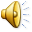 Quand le Furon n’est encore que ruisseau
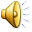 Les habitantes des prés
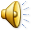 Le murmure du vent dans les arbres
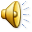 L’orée de la forêt
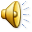 Le petit étang
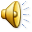 Retour vers Lans
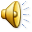